臺南市永康區三村國民小學109學年度第76屆畢業生授獎名錄
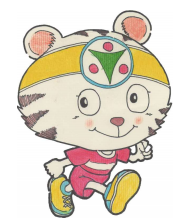 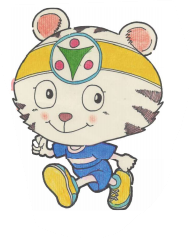 市長優學獎
6年1班:黄o辰
6年2班:陳o穎	
6年3班:潘o岑
6年4班:方o喬
6年5班:謝o棋
6年6班:張o萱
6年7班:王o傑
議長獎
6年1班:陳o銨	
6年2班:賴o萱
6年3班:王o鈞
6年4班:石o勳
6年5班:康o揚
6年6班:沈o筠
6年7班:王o娸
校長獎
6年1班:王o莛、方o宸
6年2班:郭o廷、李o家
6年3班:蘇o勝、王o歆
6年4班:薛o蔚、顏o輝
6年5班:吳o宜、林o儀
6年6班:陳o杰、蔡o明
6年7班:柯o耀、郭o靚
家長會長獎
6年1班:蔡o芸
6年2班:許o緁
6年3班:劉o揚
6年4班:沈o萱
6年5班:張o瑄
6年6班:林o羽
6年7班:賴o毅
大橋國中校長獎
6年1班:林o萱
6年2班:高o豈
6年3班:劉o熙
6年4班:胡o軒
6年5班:葉o丞
6年6班:温o歆
6年7班:盧o蓉
永康區農會獎
6年1班:魏o蓁
6年2班:李o君
6年3班:王o渝
6年4班:許o捷
6年5班:王o萱
6年6班:黃o閔
6年7班:劉o安
博雅獎(德育)
6年1班:楊o宇
6年2班:蔡o辰
6年3班:温o辰
6年4班:黄o瑄
6年5班:曹o綺
6年6班:葉o岑
6年7班:辜o瑄
敬業樂群獎(群育)
6年1班:柯o維
6年2班:陳o潔
6年3班:廖o鈞
6年4班:沈o妤
6年5班:翁o哲
6年6班:邱o儀
6年7班:陳o霖
康健獎(健體)
6年1班:曾o勛
6年2班:柯o紘
6年3班:郭o承
6年4班:柯o廷
6年5班:黃o卉
6年6班:郭o妘
6年7班:邱o恩
藝文獎(美育)
6年1班:洪o琪
6年2班:吳o綺
6年3班:黃o淩
6年4班:洪o安
6年5班:鄭o伊
6年6班:凃o佑
6年7班:陳o嘉
林寶桂女士畢業生獎助學金
6年1班:朱o豪、余o潔
6年2班:郭o廷、朱o祥
6年3班:林o民、黃o鋒
6年4班:方o梅、林o翔
6年5班:薛o耀、康o詠
6年6班:蔡o馨、蔡o祐
6年7斑:馬o霖、楊o儀
田岸伯母紀念獎助學金
6年5班:王o如
6年5班: 陳o琪
特殊表現市長獎
市長語文獎--607邱o潔、607毛o宇、604林o翰
市長藝術獎--604岑o緯、604張o歆、602吳o祐
市長體育獎--606林o翔、604李o齊、603吳o頤
市長科技獎--無
市長嘉行獎--606鄭o柔、602劉o佑、607曾o璇
市長勵志獎--605王o如、 606蔡o馨